Shell Eco Marathon
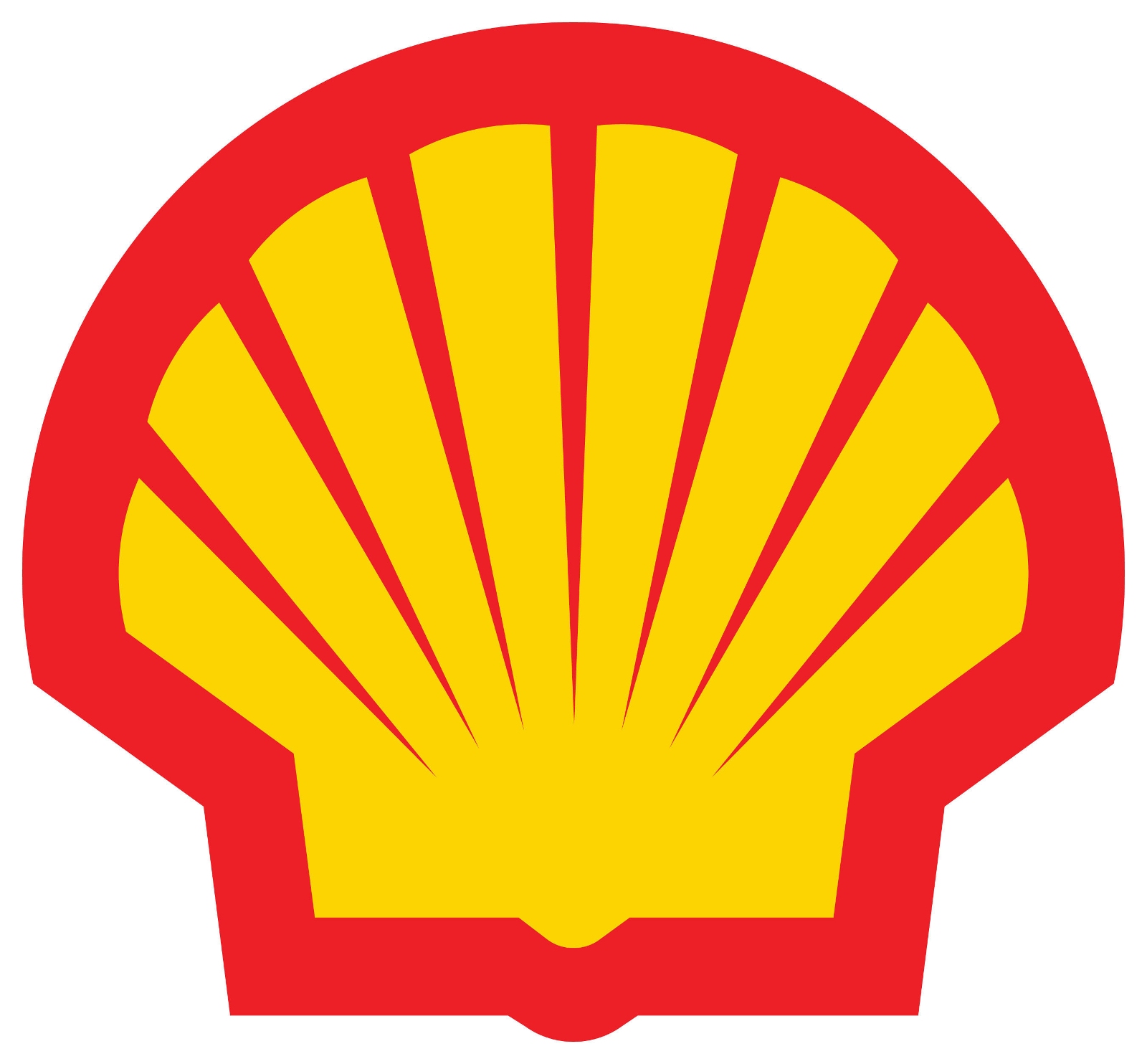 Prepared BY: Mohammed Hallawa
1
SEM TEAM
Team Mentor:		
Dr. Michael Schuller

Team Supervisors:
Dr. Ziyad Shafik
Mr. Yasser Al-Hamidi 
Mr. Muhammad Bin Yousaf
Team Members:
Mohammed Hallawa
Ahmad Mokahal
Mohab Hanbal 
Tariq Atiyah
Doaa Awad
Jayson El Turk
Mohamed Mohamed 
Jawad Yammine
2
SEM Singapore Updates/Information
SEM Asia-Singapore at Changi Exhibition center from March 16th -19th, 2017.

Length of track is 12 km (10 laps, 1.2 km each).

To be completed in 28 minutes. 

Urban Category- GTL Diesel.

Sponsors; TAMUQ, Qatalum, QTC, ATCC.
3
Need Statement
4
Input:
1-Oil Temp Sensor
2- Speed Sensor
3- RPM Sensor
4- Engine Bay Temp Sensor
5- Flow Meter Sensor
6- Tire Pressure Sensors
Output:
LCD Screen displaying readings by sensors
Raspberry PI
Convertor
12V/5V 
DC/DC
Lithium Battery (DC)
12 Volts 
10 Ampere
Switches:
Brake Light		Lights	   	Indication Lights	 On/Off Switch
Convertor
12V/12V
DC/DC
Fuse Box (Protection)
5
Design implemented.
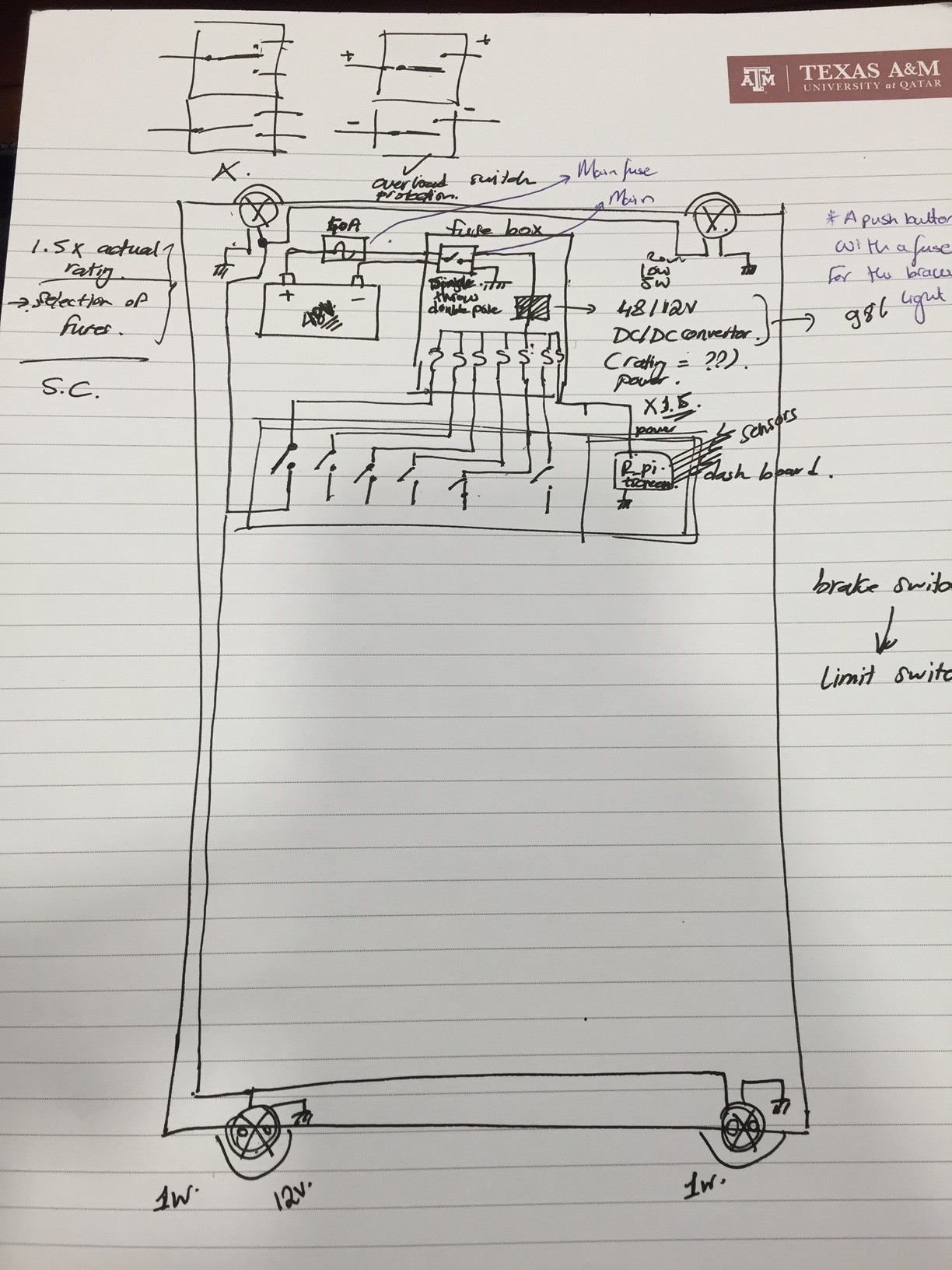 6
Circuit Design.
Car chassis and Body.

Car Schematic Design.

Car Wiring Layout.
7
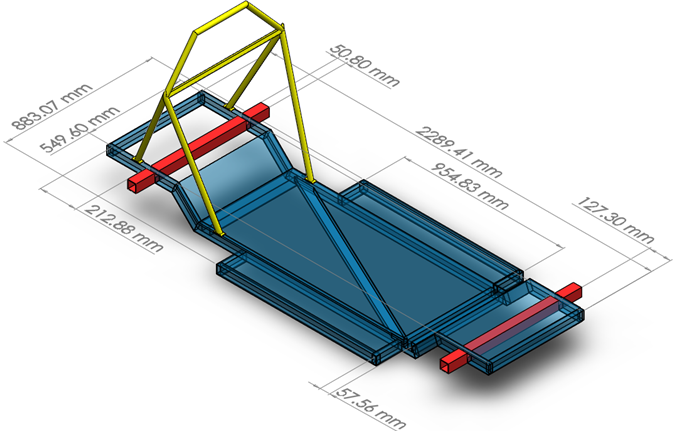 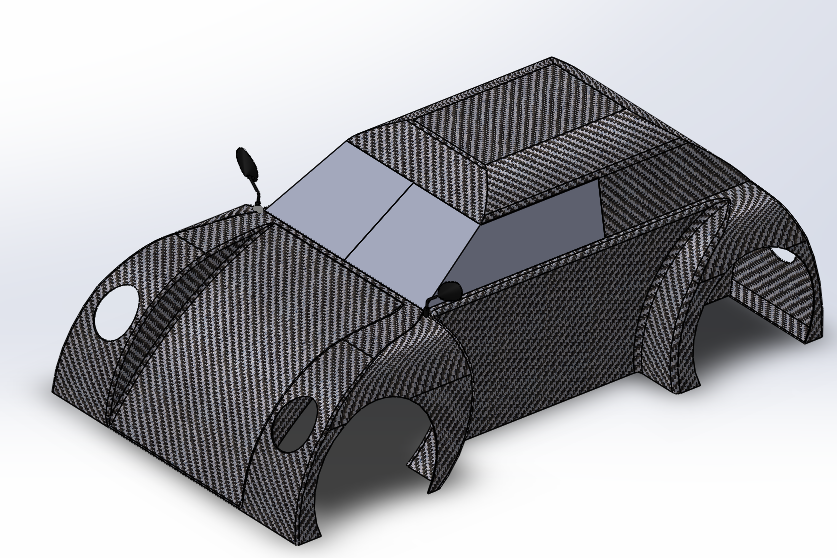 8
9
10
Final Chosen Concepts.
11
TIMELINE
12
Conclusion and Discussion
13
ANY QUESTIONS ?
14
References:
http://www.shell.com/energy-and-innovation/shell-ecomarathon/asia/news-and-highlights/_jcr_content/pagePromo/image.img.1000.jpeg/1456915443294/shell-eco-marathon-2015-track.jpeg
http://photos.prnewswire.com/prnvar/20120917/MM76045LOGO?max=1600
http://img.cdn2.vietnamnet.vn/Images/english/2015/02/13/16/20150213164336-eco-marathon.jpg
http://shellecomarathon.newsweaver.co.uk/files/1/31964/56654/5550191/83924f8fcc9b533967d2e880/sem_newsweaver_header_asia_banner2_v1_0.jpg
http://www.eventindustrynews.co.uk/wp-content/uploads/2015/06/SEM-Asia-2014-Track-Photo-2.jpg
http://www.shell.com/energy-and-innovation/shell-ecomarathon/about.html
http://www.zinc.uk.com/wp-content/uploads/2012/05/shell-eco-marathon-day-4-2012-5-19-8-20-38.jpg
https://www.google.com/search?q=raspberry+pi+screen+with+gauges&espv=2&biw=1366&bih=667&source=lnms&tbm=isch&sa=X&ved=0ahUKEwi-4JPcgpbPAhWD6RQKHVd8Cw4Q_AUIBygC#imgrc=2LGikGzqZvVxPM%3A
15